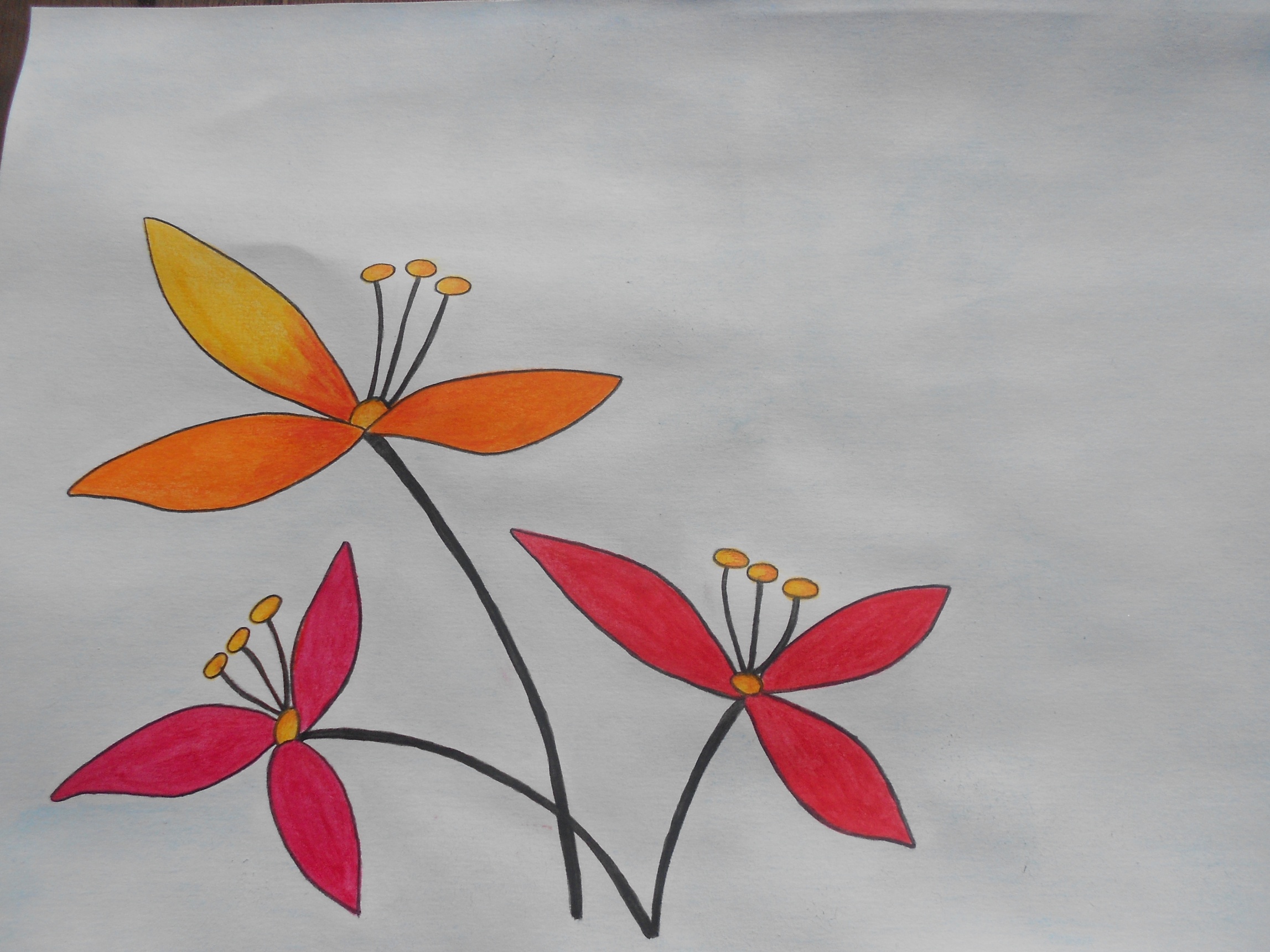 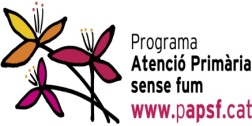 Diploma
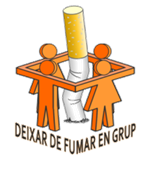 L’equip de deshabituació tabàquica del CAP
Certifica que:
HEU ACONSEGUIT DEIXAR DE FUMAR
FELICITATS, EXFUMADOR
Signatura                         , dia                 mes                      de